Hranolyodvodenie vzorcov na výpočet objemu a povrchu
3-boký hranol
Sieť 3-bokého hranola
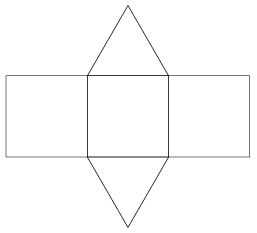 a
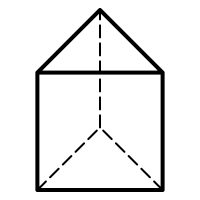 a
podstava
va
a
vh
vh
a
P      l      á      š         ť
a
va
podstava
a
Obsah podstavy =
Obsah trojuholníka
Objem hranola
Povrch hranola
Obsah plášťa
Q = o . vh, 
kde o = obvod podstavy 
o= a + a + a
V = Sp . vh
S = 2 . Sp + Q
Sp = a . va : 2
4-boký hranol s podstavou lichobežníka
Sieť 4-bokého hranola s podstavou lichobežníka
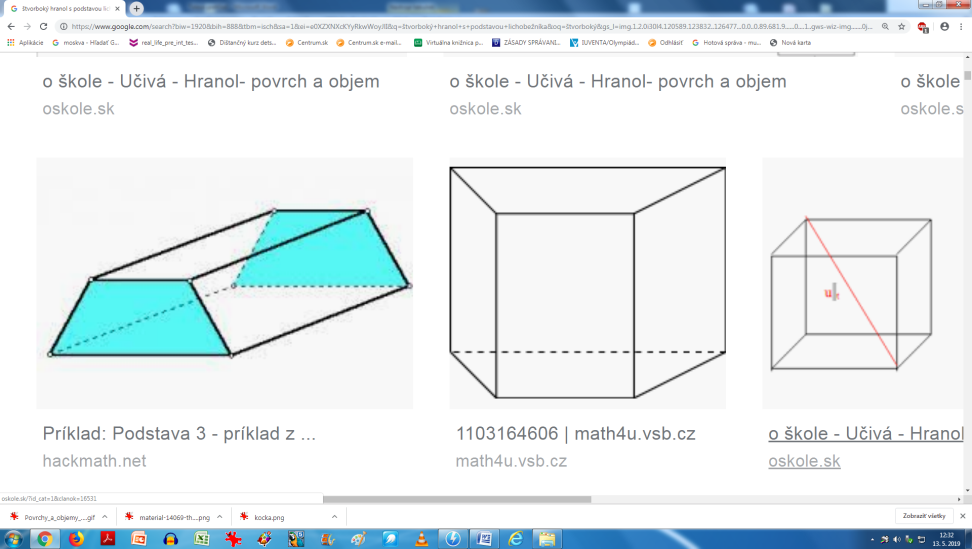 va
a
c
b
d
vh
vh
c
va
d
b
a
Obsah podstavy =
Obsah lichobežníka
Obsah plášťa
Objem hranola
Povrch hranola
Q = o . vh, kde
o = a + b + c + d
S = 2 . Sp + Q
V = Sp . vh
Sp = (a + c) . va : 2
4-boký hranol s podstavou kosoštvorca
Sieť 4-bokého hranola s podstavou kosoštvorca
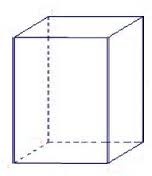 va
a
a
a
a
vh
vh
va
a
a
Povrch hranola
Obsah podstavy = 
Obsah kosoštvorca
Obsah plášťa
Objem hranola
V = Sp . vh
S = 2 . Sp + Q
Q = o . vh, kde
o = 4 . a
Sp = a . va